GIT Micro Lab 3
2021-2022
Dr. Mohammad Odaibat
Department of Microbiology and Pathology 
Faculty of Medicine, Mu’tah University
Schistosoma
Cylindrical worm (Not flat – leaf like). 
Only trematode in which sex is separated while other trematodes are hermaphrodite (Monoecious)
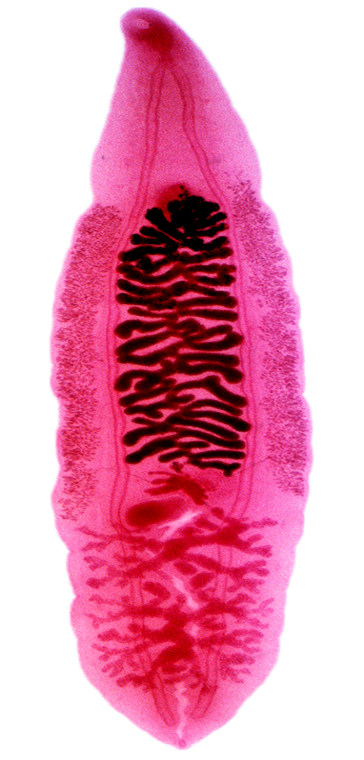 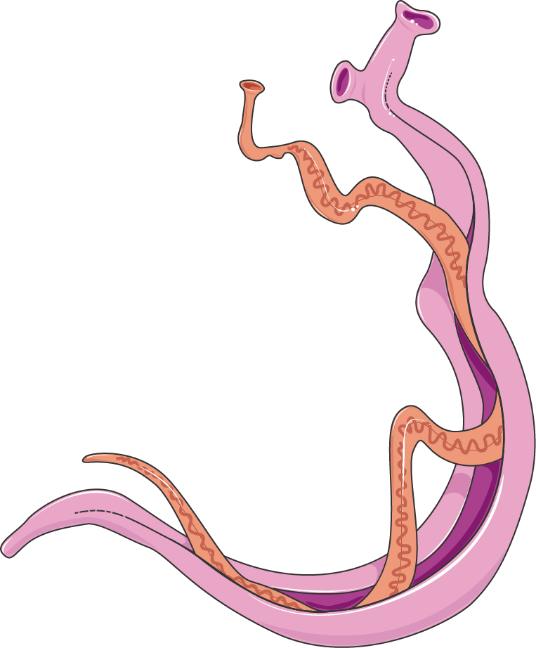 Male
Female
Schistosoma
Trematoda (flukes)
Schistosoma mansoni  male
Size : 8 x 1 mm.
Oral & Ventral suckers.
Testes: 6 - 9, small and lie in cluster.
Gynecophoric canal in which female held during copulation
Oral sucker
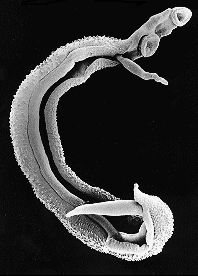 Ventral sucker
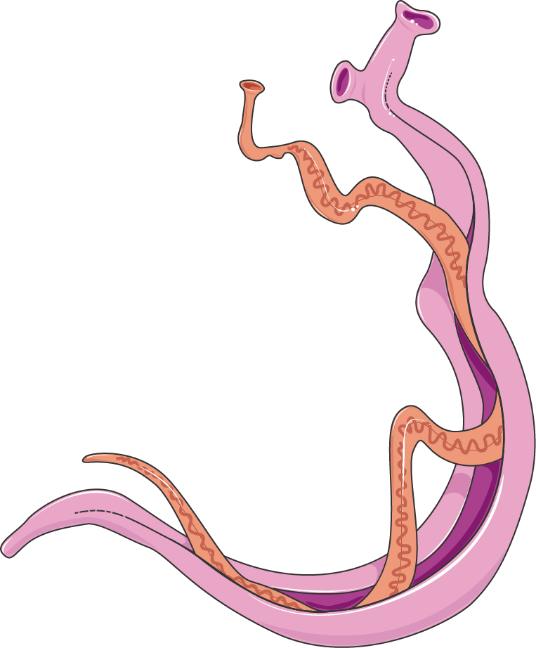 Schistosoma mansoni  female
Size: 14x 0.15 mm 
Ovary: Anterior 1/3 of the body
Uterus: Short with 1-4 ova.
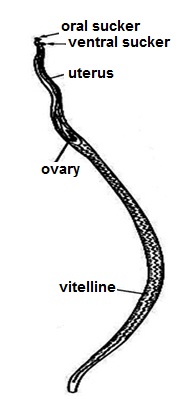 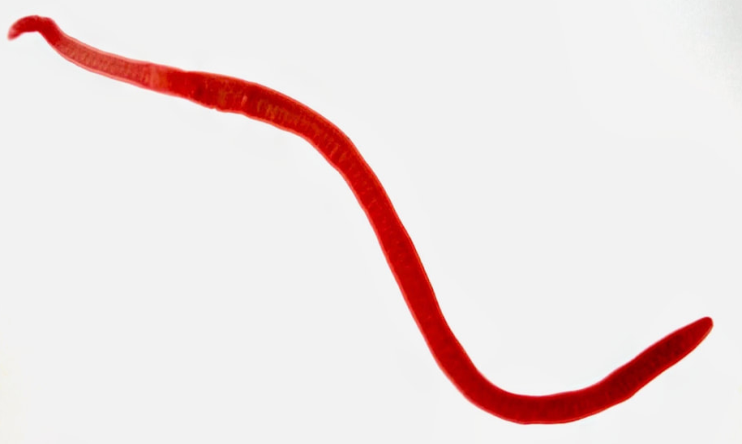 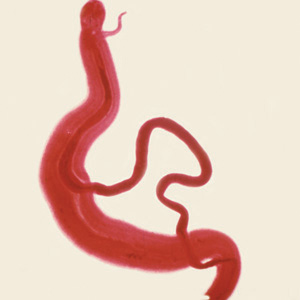 Egg of S. mansoni
S. mansoni
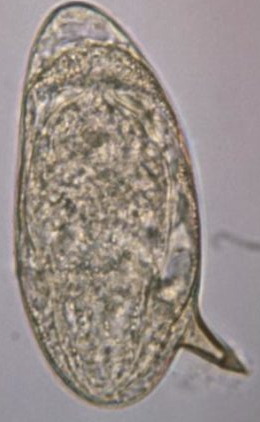 Shape: Oval with lateral spine
Colour: Translucent
Content: Mature (fully developed miracidium).
Egg of S. japonicum:
 eggs are more round with a small  spine on the side.
Miracidium
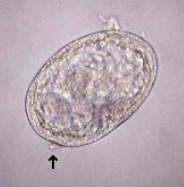 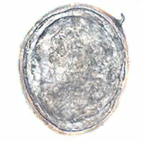 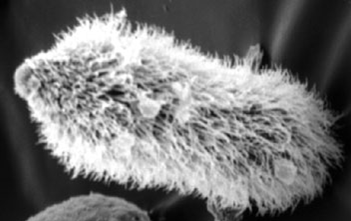 S. japonicum
Ciliated larva
Cercaria  of S. mansoni (I.S)
Body : Oral and ventral suckers, primitive gut and 5 pairs of penetration glands.
Tail : Forked (Furcocercuscercaria).
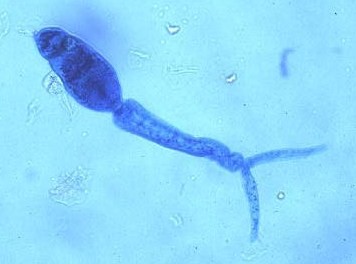 Echinococcus granulosus adult
Adult:-
Scolex:
Globular in shape.
4 muscular suckers.
Strobila : 3 segments : immature, mature & gravid.
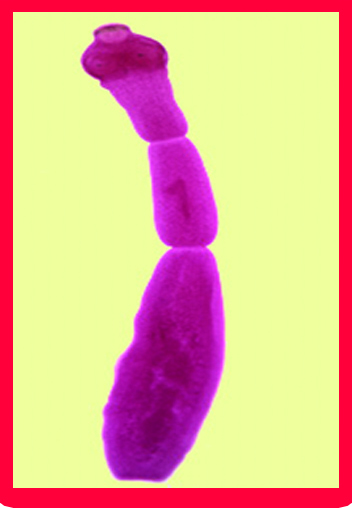 Hydatid cyst 
(D.S in man and herbivorous)
Simple unilocular hydatid cyst
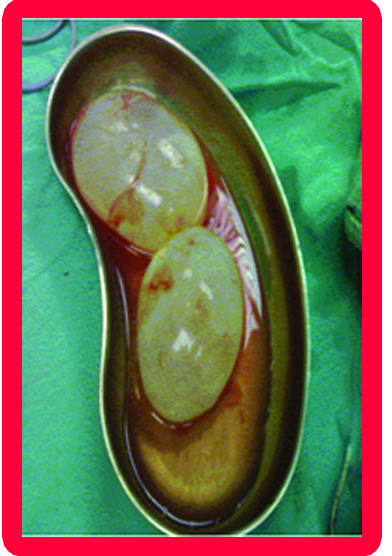 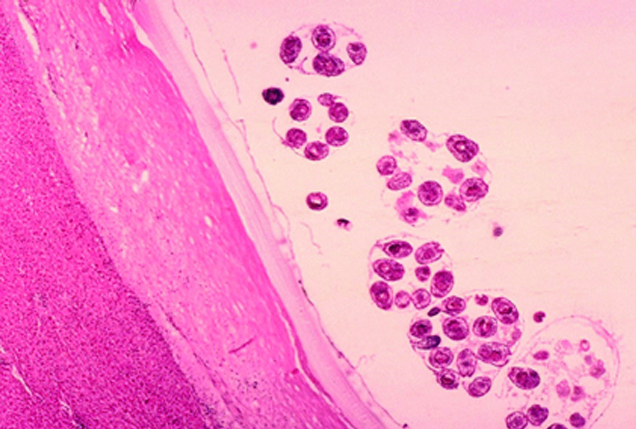 G
L
Balantidium coli
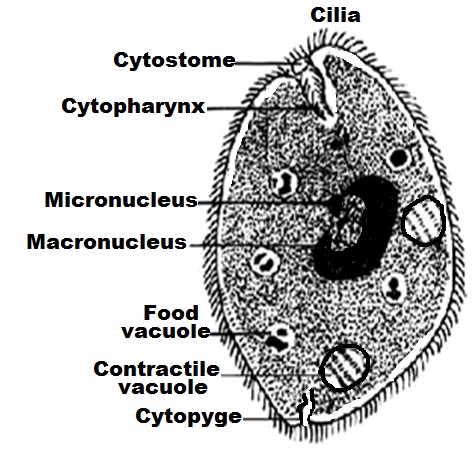 1-Trophozoite stage
Oval with pointed anterior end and rounded posterior end.
Contains numerous food vacuoles, 2 contractile vacuoles, macronucleous &micronucleus
 Cytostome & Cytopharynx
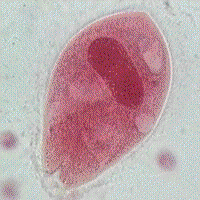 Macronucleus
Food
vacuole
Contractile vacuole
cilia
Balantidium coli cyst
Cyst (D.S&I.S)
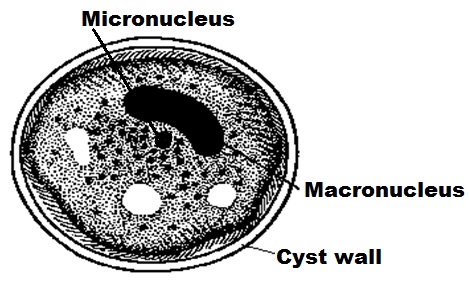 Rounded with thick double cyst wall.
Contains a single parasite, food vacuoles, macronucleus and micronucleus
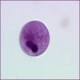 Giardia lamblia
1-Trophozoite stage
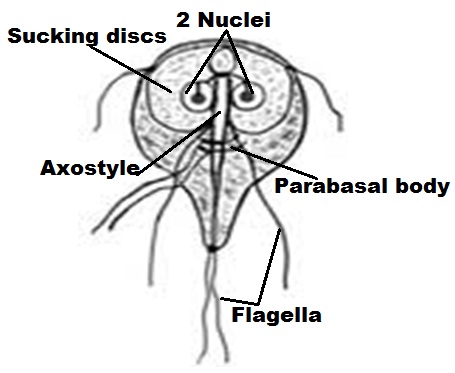 Shape: pear in shape with convex dorsal surface & flat ventral surface
2 sucking discs for attachment.
2 oval nuclei with central karyosomes anteriorly.
Four pairs of flagella.
Axostyle: 2 central roes in the middle
Parabasal body: 2 rods across the axostyle.
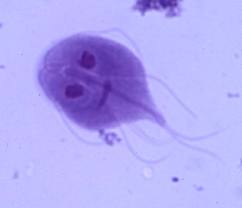 Giardia lamblia cyst
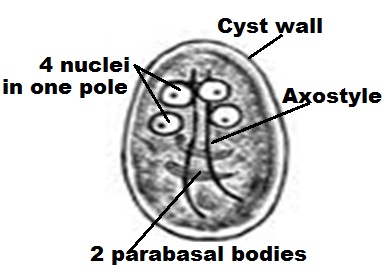 2- Cyst (I.S)
Size: 12x 7 mm
Shape: oval with thick cyst wall
Contents: 
-4 nuclei at one pole
-Fine granular cytoplasm with remnants of flagella, axostyle & parabasal bodies
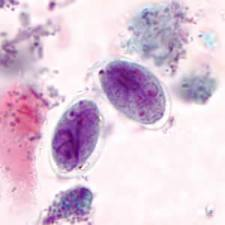